CSBG State Plan Workshop
For FYs 2024 and 2025
May 2023
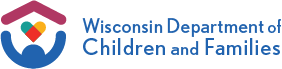 Agenda
CSBG State Office Introductions
What is the CSBG State Plan?
Components of the CSBG State Plan
Timeline for developing the CSBG State Plan
State Plan goals brainstorm
Goal setting brainstorm
State Plan Sections 6-9
Next steps
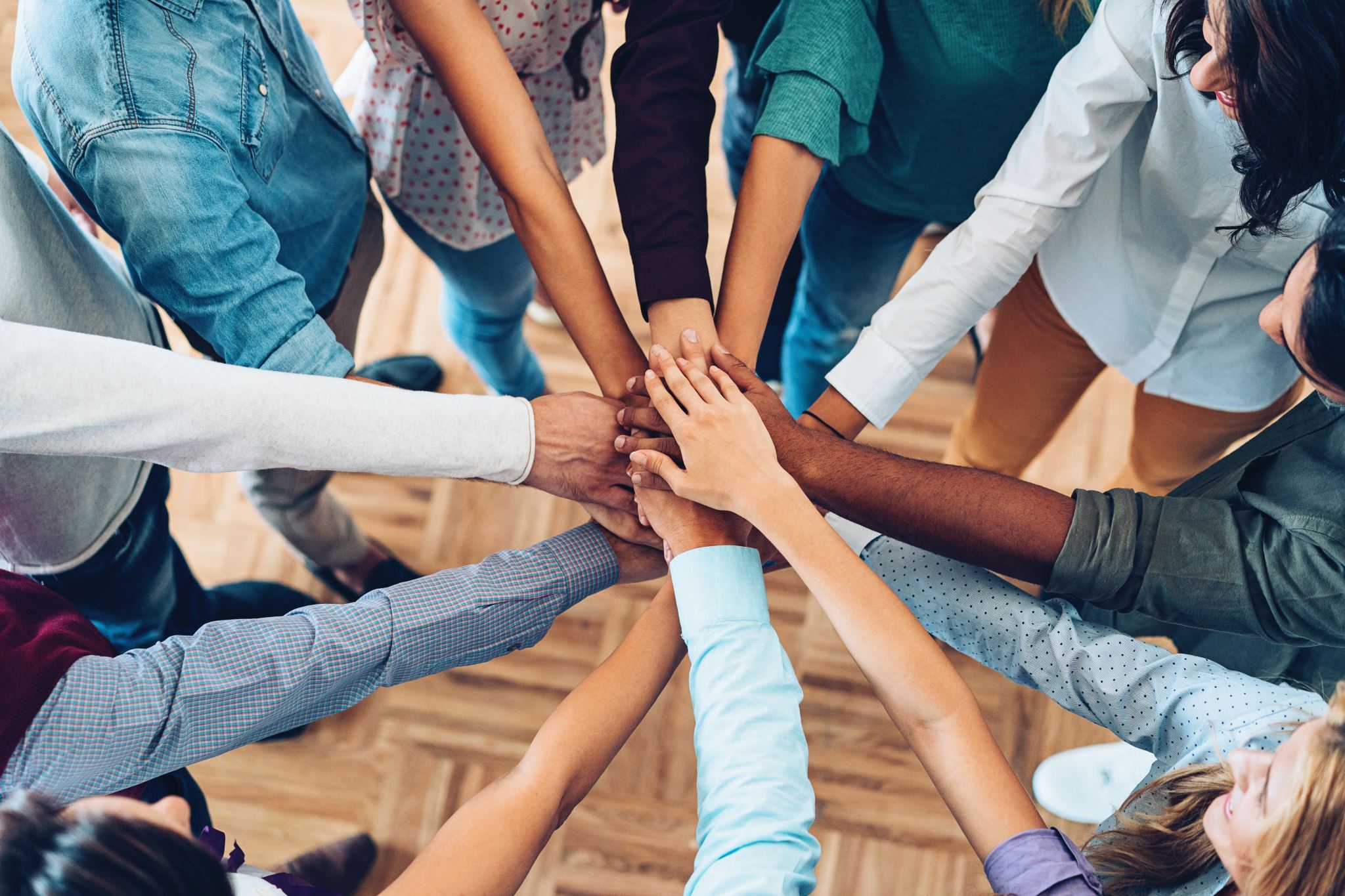 Wisconsin’s CSBG State Office Introductions
Current CSBG Contract Managers
Barb Schachern - Barbara.Schachern@wisconsin.gov ; (608)422-6262
Lauren Frederick -  Lauren.Frederick@wisconsin.gov ; (608)220-4148
We are very excited for this opportunity to be doing important work with you
How will Barb and Lauren be supporting you?
We are able to provide more time with each agency
Each agency has a main contact
Routine check-ins 
We will ensure there is consistency with our responses 
We will be conducting onsite visits together to ensure we both stay update 
We will try to have both of us (at least one of us) in-person to all the WISCAP Board Meetings
These are just some examples and you can contact us at anytime
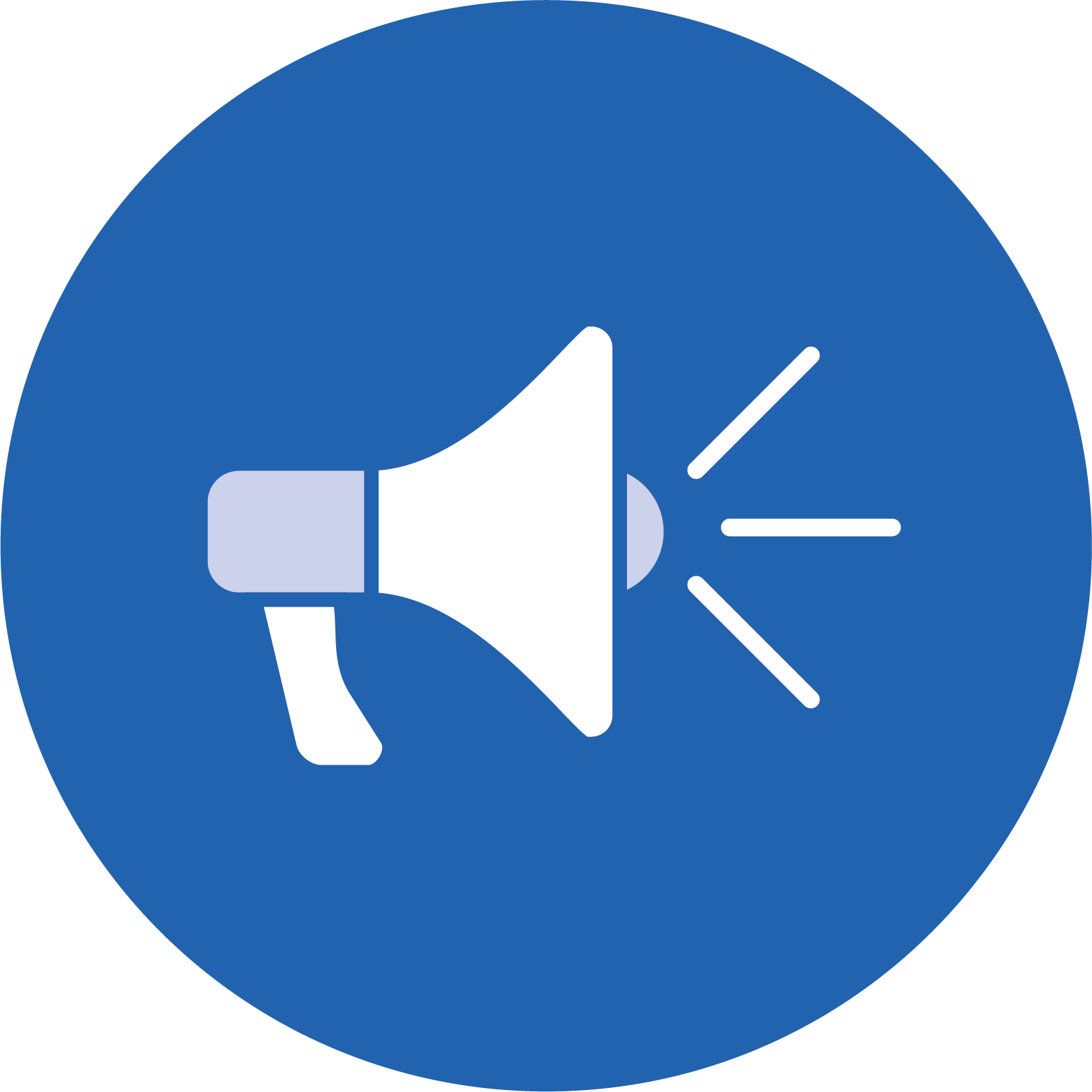 What is the CSBG State Plan?
Covers two fiscal years (2024 and 2025)
Shows how we allocate our state’s CSBG funding
Sets goals for CAA satisfaction of state administration of CSBG  (benchmarked through the ACSI survey)
Sets goals for our network to achieve
Outlines Training and Technical Assistance activities of the network
Establishes monitoring schedule and procedures
Is available on DCF’s website at: https://dcf.wisconsin.gov/csbg
[Speaker Notes: According to Section 676(b) of the CSBG Act, states must prepare and submit a State Plan for CSBG funding. OCS provides funds to CSBG grantees based on the determination that their State Plan, which also serves as an application, is complete and in accordance with all requirements of the CSBG Act.
The CSBG State Plan is a critical document for both state and federal oversight of CSBG. The CSBG State Plan integrates and aligns requirements from the CSBG Act with elements of the overall CSBG Performance Management and Accountability framework.]
Using ACSI Survey Data to Inform our Processes
Next ACSI Survey will be this year – details TBA!
[Speaker Notes: In 2012, OCS used the American Customer Satisfaction Index (ACSI) as the methodology for surveying States’ perceptions of OCS performance.  OCS plans to use this same methodology for the nationally administered survey of CSBG eligible entities that will collect information on State and Federal accountability measures.
The ACSI provides an independent, cost-effective, highly valid and reliable measure of satisfaction.  The ACSI methodology is the “gold standard,” and allows for the collection of consistent, uniform information.  It will provide OCS and the States with actionable insights to assure strong working relationships at all levels of the CSBG network and, ultimately, boost program results.

Wisconsin had a 78% response rate, which is above the national average and considered excellent.  

The Wisconsin Customer Satisfaction Index is 86, compared to the CSBG National Customer Satisfaction Index of 73.  This score is down slightly from 2019 (-3 points) but is high enough to retain a spot among the top quartile states.  Notably, Wisconsin performance scores are significantly higher for all drivers compared to the National average.

Scores for drivers of satisfaction range from 73 to 94, with Development of the CSBG State Plan scoring the lowest and Distribution of Funds scoring the highest.   While three of seven driver scores experienced slight decreases, a notable increase for one (Use of Discretionary Funds) tempered these lower scores so that the CSI score only experienced a directional rather than a significant decline.

While Communication is the driver with the highest impact, the Communication driver (92) and all of its related attributes garner some of the highest ratings and would likely be difficult to further improve.  Considering the drivers with the next highest impact (0.6), two of three (Distribution of Funds and Monitoring & Corrective Action) also score relatively high leaving Linkages (82) as the best opportunity to increase performance and impact the CSI.  Continued efforts to improve on the Development of the CSBG State Plan would also be prudent as this driver remains the lowest scoring but shows signs of improvement in 2021.  Open-end feedback suggests that allowing additional time for providing feedback would be helpful. 

The comments received provide additional specific feedback that may be helpful in suggesting other improvements the state might undertake.]
2021 ACSI Highlights
[Speaker Notes: All comments submitted in the ACSI Survey are listed by topic on the 5th tab of the ACSI Survey Excel document, labeled “STATE_Verbatim”]
Components of the State Plan
[Speaker Notes: 15 sections that are part of the CSBG State Plan – 9 of the 15 sections are all sections which contain questions in which answers are found in state statute or policies. 

The black-text boxes use information from conversations with agencies, agency’s community action plans, surveys and feedback form agencies for training and technical assistance (via monitoring feedback and WISCAP surveys/input), conversations with WISCAP.  The red-circled sections are the ones we will focus on today.]
CSBG Policy & Procedures Manual
Available at: https://dcf.wisconsin.gov/csbg
Updated in 2023!
Timeline for State Plan Development
How to Be Involved
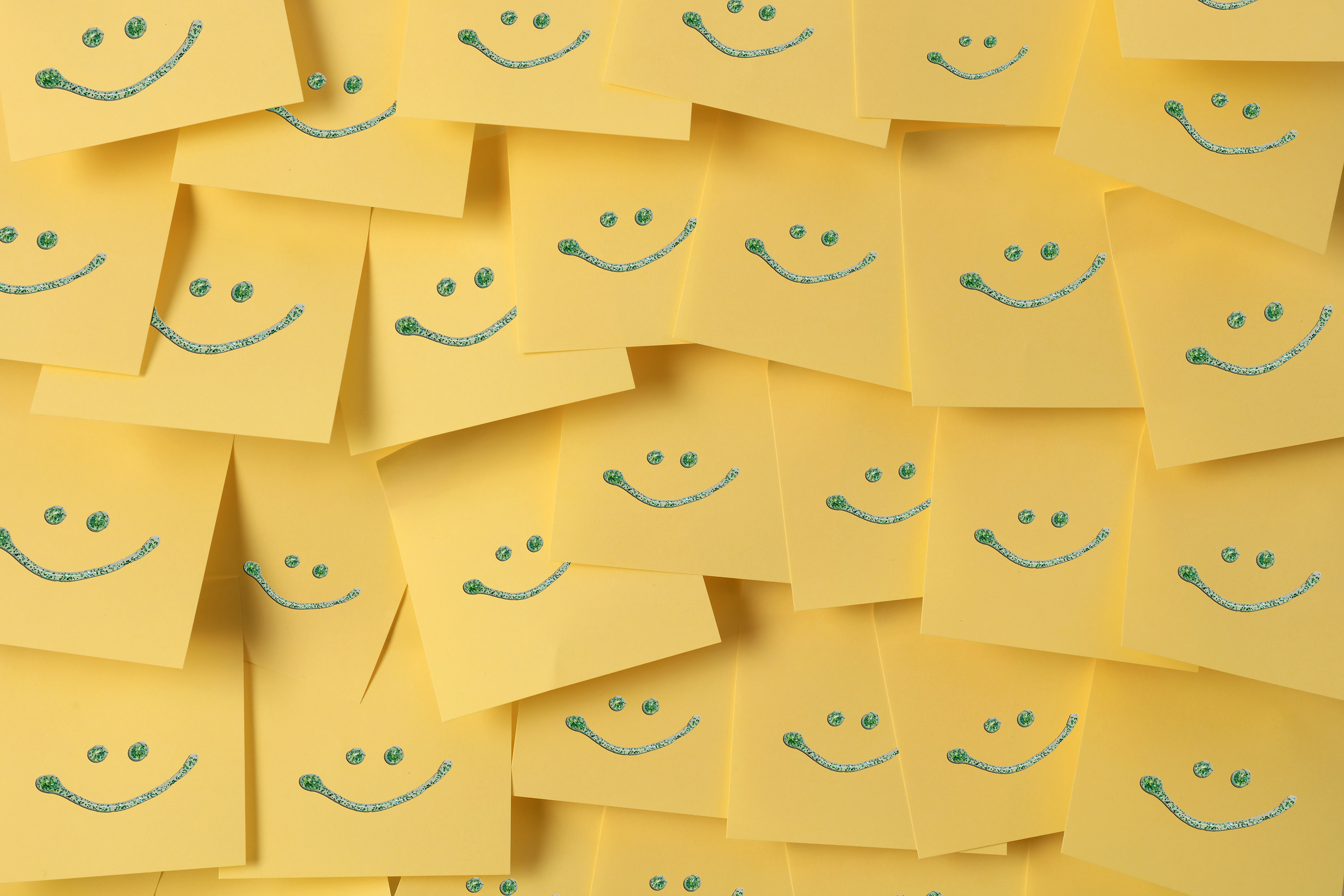 Section 3: Plan Development & Statewide Goals
We had three goals developed for the 2022 & 2023 State Plan
DCF will identify and implement resources for eligible entities for the collection, analysis, and application of Community Needs Assessment data statewide.  
DCF will increase employment opportunities for CSBG participants.  
DCF will partner with eligible entities, other state agencies, and other trusted community partners to conduct vaccination hesitancy outreach and education. 
If any of these goals haven’t been met, do you want to use them again?
What goals should we develop and add to the 2024 & 2025 State Plan?
What strategies will be used to meet the goals?
[Speaker Notes: We set our allocations using the CSBG State Plan.  The allocations are updated every 10 years, concurrent with the Census.  The 2020 census data informed our new CSBG allocations which took effect in 2022.  We do not anticipate allocation changes until the next census, however, this is an element of the state plan where your input matters!]
Goal Setting for 2024 & 2025: Brainstorming
[Speaker Notes: The State accountability measures capture performance data about the critical activities and functions performed at the State level.  They indicate how efficiently and effectively a State implements the activities described in their State plan, and what impact the State’s efforts have on the performance of local eligible entities.
The State accountability measures address efficiency and effectiveness characteristics such as timeliness, accuracy, standards, and stakeholder satisfaction in the critical activities and functions of:
Development of the State plan
Distribution of funds
Use of remainder/discretionary funds
Grantee monitoring and corrective action
Data collection, analysis, and reporting
Organizational standards for eligible entities
State linkages and communication

Accountability Measure 1Sa(i) says that During the performance period the State’s CSBG State Plan will include CSBG-specific goals and strategies for State administration of CSBG.

Goals are related to statewide administration of CSBG; strategies are activities that support specific goals and are related to the content areas of the Model State Plan. For example, a goal might be that all eligible entities are using a statewide data system by a specific date; the strategies supporting this goal might include allocation of discretionary/remainder funds for IT purchases and/or data system training and technical assistance for eligible entities. Another example of a goal might be to increase employment opportunities for CSBG participants. Strategies supporting this goal might include collaborating with State workforce partners to participate in a Workforce Innovation and Opportunity Act Combined State Plan (as described in Section 9 of the State plan) and/or distributing articles on workforce opportunities as part of a communication plan. A final example of a goal might be to support eligible entities in meeting all organizational standards; a strategy supporting this goal could be targeted training and technical assistance.

We are currently working on increasing employment opportunities for CSBG participants and have been working toward supporting agencies in meeting all Org Standards – every agency met at least 90% or more for FY 2020 – GREAT JOB!  We also formed a work group for the Community Needs Assessment in 2021 & 2022, and WISCAP published a standardized list of survey questions that agencies were able to use.  Statewide data analysis is an ongoing project, but now that the data is available, we can leverage it to inform our services and practices for the next couple of years.

What would the network like to work towards accomplishing in 2024 and 2025? Are there training & technical assistance goals? 

We are not required to have a certain number of goals, but 3 or 4 seems to be a sweet spot for a two-year plan in our state.]
Section 6: Organizational Standards for Eligible Entities
Organizational Standards Assessment

The Current Assessment Process
DCF will assess if each eligible entity is meeting the CSBG Organizational Standards through the on-site CSBG monitoring that it conducts at least once every three years. DCF will also conduct an annual desk review to assess each eligible entity against the Organizational Standards. This process requires eligible entities to first complete a self-assessment using DCF’s CSBG Organizational Standards Desk Audit form and submit supporting documentation of compliance to DCF.  DCF then reviews and validates each entity’s compliance, the results of which are communicated to WISCAP, the eligible entities, and to OCS via the CSBG Annual Report.
Does anyone have suggested changes to the current process?
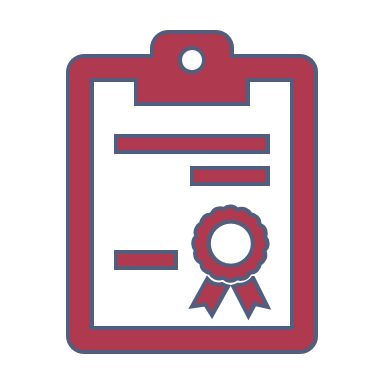 [Speaker Notes: Information memorandum (IM): OCS requires States to establish and report on their organizational standards for CSBG eligible entities as part of an enhanced system for accountability and performance management across the CSBG Network. 
For State Authority and Responsibility to Establish Organizational Standards Under the block grant framework established in the CSBG Act, States have both the authority and the responsibility for effective oversight of eligible entities that receive CSBG funds. Section 678B of the CSBG Act (42 U.S.C. § 9914) requires State CSBG Lead Agencies to establish “performance goals, administrative standards, financial management requirements, and other requirements” that ensure an appropriate level of accountability and quality among the State’s eligible entities. In order for States to meet these responsibilities under the CSBG Act, States must establish and communicate clear and comprehensive standards and hold eligible entities accountable according to the standards as part of their oversight duties.]
Section 7: Use of Funds
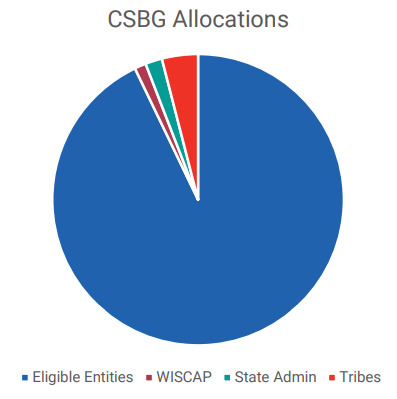 No changes for the 2024-2025 State Plan
DCF will still be passing through more than 90% of its CSBG funds to CAAs
WISCAP will still be the primary T/TA provider
Wisconsin’s 11 Tribal Nations will still receive 4%
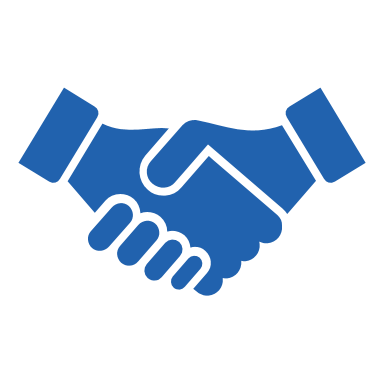 DCF is allowed to retain up to 5% of Wisconsin’s CSBG funding for administration, however we never do.  We retain only ~1.8% and the rest is passed on to your network.
[Speaker Notes: We set our allocations using the CSBG State Plan.  The allocations are updated every 10 years, concurrent with the Census.  The 2020 census data informed our new CSBG allocations which took effect in 2022.  We do not anticipate allocation changes until the next census, however, this is an element of the state plan where your input matters!]
Section 8: State Training and Technical Assistance
No Change to the T & TA planned schedule. 
DCF is continuing to contract with WISCAP to provide T&TA
DCF meets with WISCAP monthly to  plan the delivery of training and technical assistance identified within the State
WISCAP Wednesday


How is this going?
[Speaker Notes: DCF meets with WISCAP on a monthly basis to plan the delivery of training and technical assistance identified within the state. New to the state plan, but not knew to the agencies are the TAPs that can follow the desk audits. This is to give agencies the opportunity to correct unmet requirements. This process was completed in 2022’s desk audits. ROMA TrainingPoverty MattersWISCAP Wednesdays 
Annual Conference]
Section 9: State Linkages and Communication
Feedback needed
Have there been effective outreach methods that your agency has been using since the last State Plan?
Tell us about notable collaborations (WIOA, LIHEAP, community organizations, etc.)
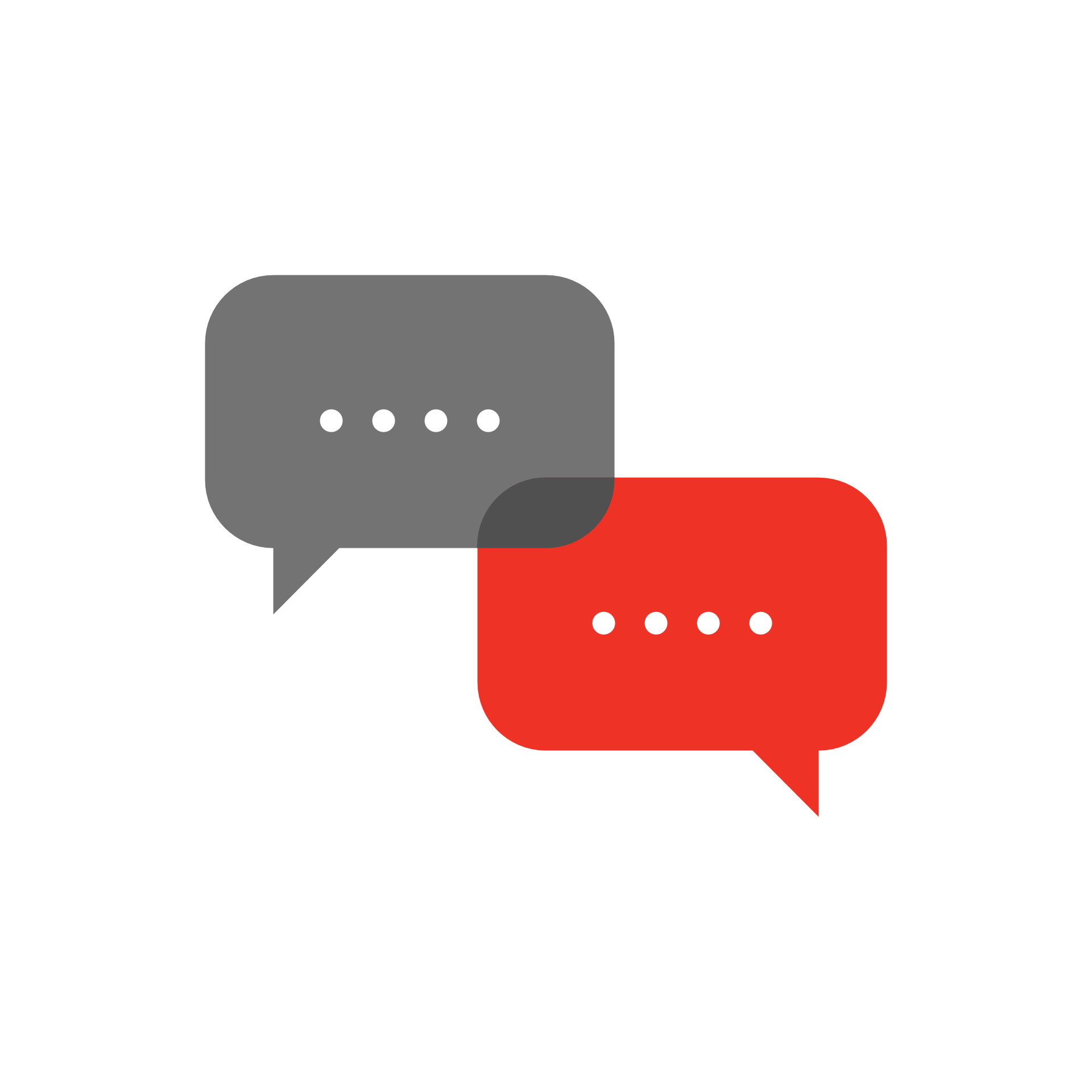 Next steps
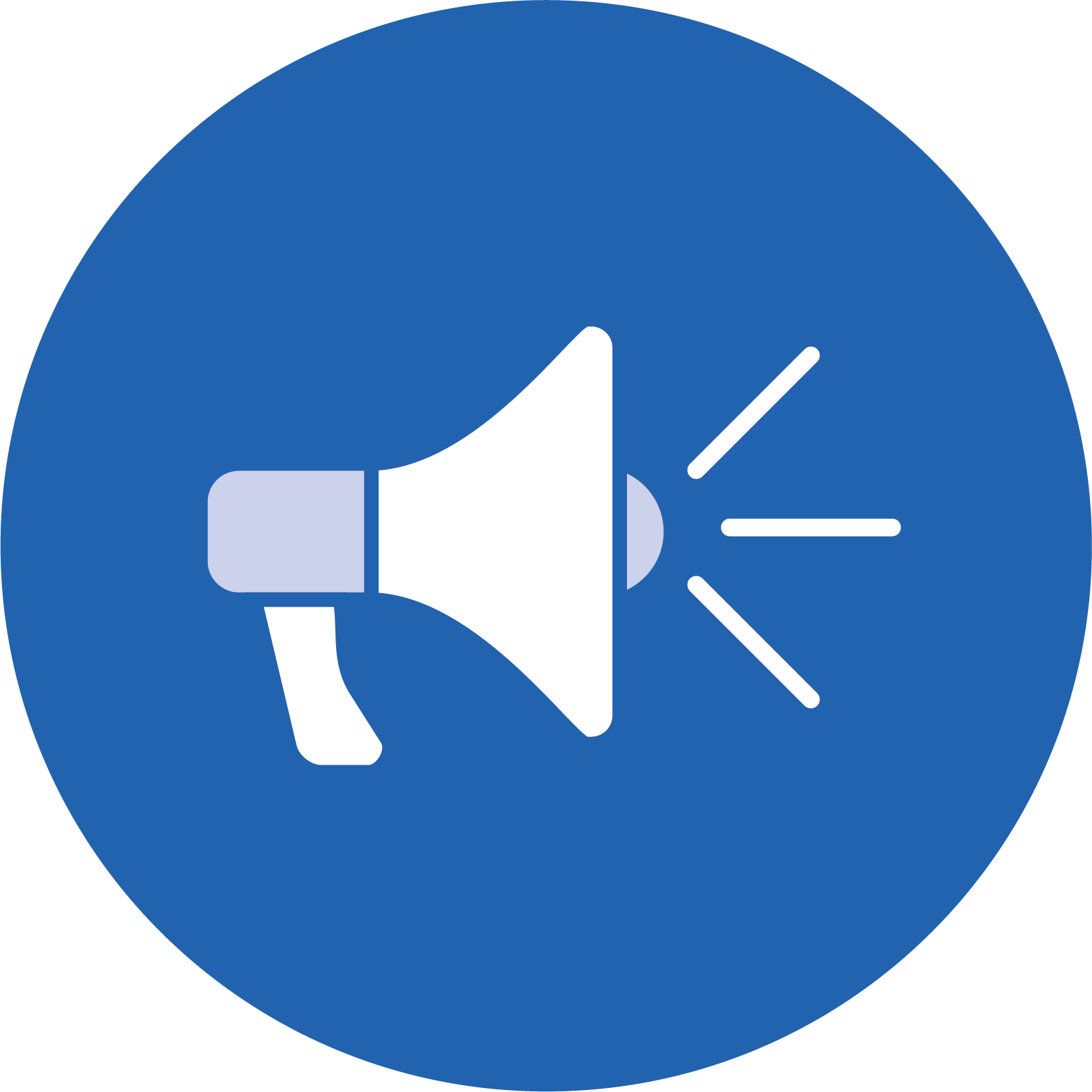 Questions & Discussion
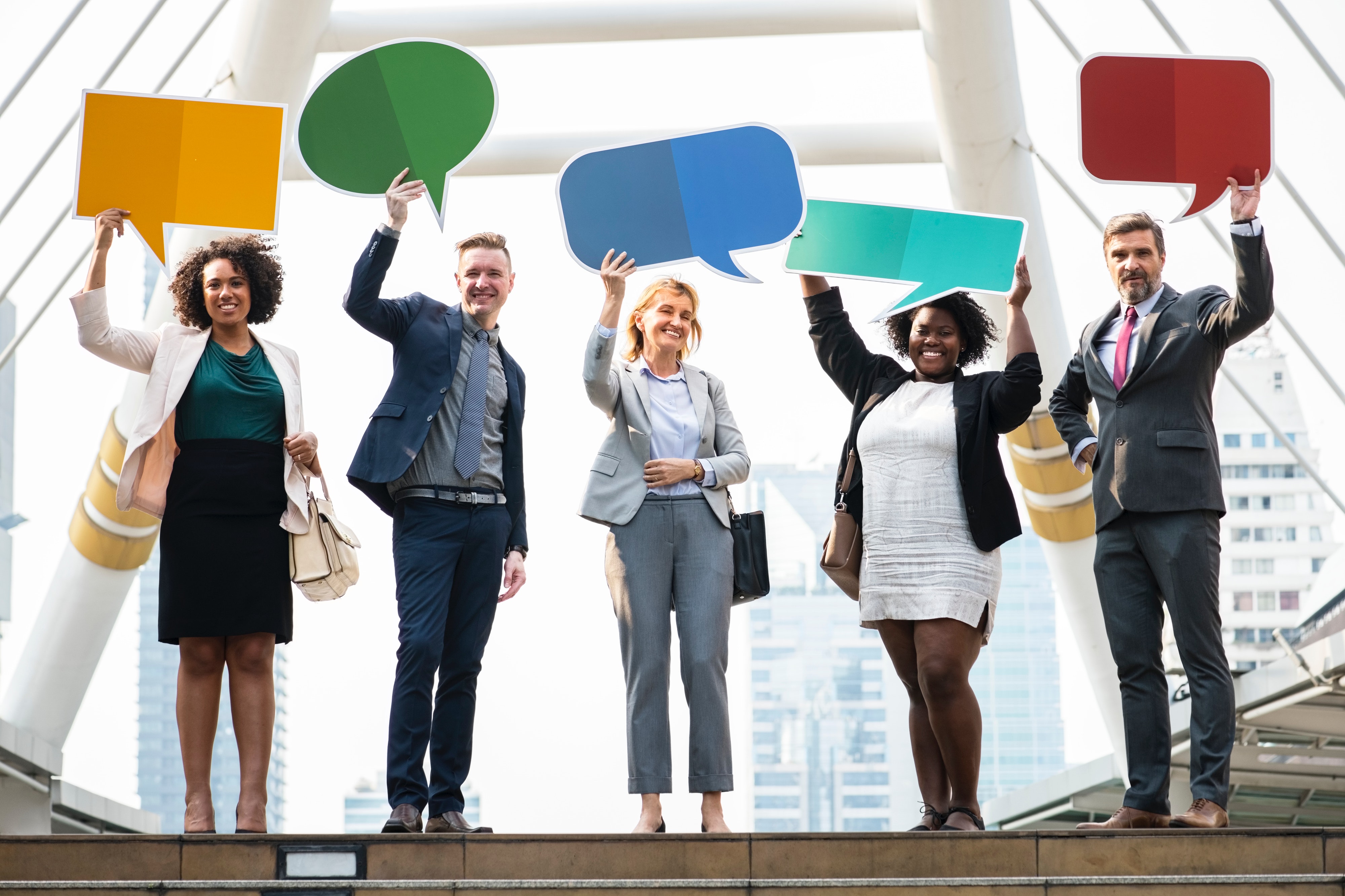 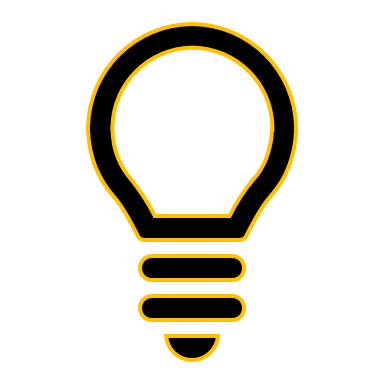 If I don’t know, I will find out!
Thank you!
A copy of this presentation will be made available to you.Please send questions, comments, and requests for assistance to:DCF.CSBG@wisconsin.gov